So Arbeitest Du sicher am Abzug und sparst Energie im Labor
Arbeitssicherheit & Umweltschutz, Stand: November 2022
Der Nutzen eines Abzugs
Bei sachgemäßer Benutzung schützt ein Laborabzug vor leicht flüchtigen, staubenden oder Aerosole bildenden Gefahrstoffen, erschwert die Bildung einer explosionsfähigen Atmosphäre und vermindert im Notfall die Auswirkungen von Bränden, Explosionen und umhergeschleuderten Splittern auf die Menschen außerhalb des Abzugs!  

Der Frontschieber erfüllt eine Schlüsselfunktion beim Schutz der Personen: Er trennt den gefährlichen Innenbereich des Abzugs vom ungefährlichen Raum außerhalb. Er muss bei allen Arbeiten so weit wie möglich geschlossen sein!   
             
     Merke: „Die Scheibe gehört zwischen Körper und Experiment!“
Ein geschlossener Frontschieber reduziert zudem den Energieverbrauch.
Für Labore mit variabler Raumlüftung (Lüftungsleistung 100% oder 30%)
Lüftung
Lüftung
Bevor Arbeiten mit Gefahrstoffen im Abzug oder im Laborbereich 
aufgenommen werden, muss die Lüftung am Laboreingang auf 100% geschaltet werden
(grüne Signallampe leuchtet)!
100%
100%
✔
Lüftung
Lüftung
30%
30%
Kein Umgang mit 
Gefahrstoffen!
Nach Abschluß der Arbeiten mit Gefahrstoffen Lüftung wieder auf 30% schalten.
[Speaker Notes: Bei Arbeiten mit Gefahrstoffen muss die Lüftungsleistung 100% betragen. 
Die meisten neuen Labore sind mittlerweile mit einer manuellen Lüftungssteuerung ausgestattet. Im Bereich der Labortür befindet sich das Schalttableau zur Steuerung der Lüftungsanlage.
Diese Anzeige muss 100% anzeigen, damit die Abzüge voll funktionsfähig sind. Am Anzeigetableau des Laborabzugs selber leuchtet dann ebenfalls eine grüne Lampe.
Um Energie zu sparen, schaltet die Anlage abends automatisch auf 30% Lüftungsleistung. Bei Bedarf kann die Leistung aber jederzeit wieder auf 100% erhöht werden.]
Hinweis zum Volumenstromregler
Abzüge, die über einen Volumenstromregler verfügen (alte Abzüge jedoch nicht), regeln ihren Volumenstrom abhängig von der Frontschieberstellung selbstständig ein.

Luftmenge bei geschlossenem Frontschieber ca. 250 m³/h. 

Luftmenge bei geöffnetem Frontschieber bis zu 1000 m³/h.                     Dabei nimmt der Volumenstrom exponentiell mit der       Frontschieberöffnung zu. Bei 15 cm Frontschieberöffnung                         wird bereits die volle Lüftungsleistung genutzt!
Diese Volumenstromregelung ist ein weiterer Grund, 
warum nur ein vollständig geschlossener Frontschieber zur Energieeinsparung beiträgt
Frontschieber beim Verlassen des Abzugs schließen
✔
Nur der geschlossene Abzug bietet Schutz
vor physikalischen- und chemischen 
Gefährdungen wie z.B. umherfliegende Splitter oder vor flüchtigen Gefahrstoffen bei laufenden Experimenten.
[Speaker Notes: Neben der Schutzfunktion spart ein geschlossener Frontschieber ERHEBLICHE Mengen Lüftungsleistung und damit Energie.
Je nach Ausstattung des Gebäudes kann der benötigte Volumenstrom von zu vielen offen stehenden Abzüge die Kapazität der Abluftanlagen übersteigen. Eine ausreichende Strömungsgeschwindigkeit an den einzelnen Abzügen, und damit der Schutz vor flüchtigen Gefahrstoffen, würde dann nicht mehr erreicht.]
Frontschieber beim Verlassen des Abzugs schließen
Nur der geschlossene Abzug bietet Schutz vor physikalischen und chemischen Gefährdungen wie z.B. umherfliegende Splitter oder vor flüchtigen Gefahrstoffen bei laufenden Experimenten.
✔
Nur wenn der Frontschieber wirklich bis ganz nach unten gezogen wird, ist der Abzug geschlossen – dann erst wird die Luftmenge deutlich reduziert und Energie eingespart!
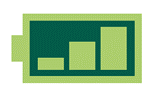 [Speaker Notes: Neben der Schutzfunktion spart ein geschlossener Frontschieber ERHEBLICHE Mengen Lüftungsleistung und damit Energie.
Je nach Ausstattung des Gebäudes kann der benötigte Volumenstrom von zu vielen offen stehenden Abzüge die Kapazität der Abluftanlagen übersteigen. Eine ausreichende Strömungsgeschwindigkeit an den einzelnen Abzügen, und damit der Schutz vor flüchtigen Gefahrstoffen, würde dann nicht mehr erreicht.]
Frontschieber max. bis zum Begrenzer bei 50 cm öffnen
Der Abzug bietet bis zu einer Öffnung des Frontschiebers von max. 50 cm ausreichend Schutz vor flüchtigen Gefahrstoffen. Bei neueren Abzügen ist daher i.d.R. ein Begrenzer angebracht, der den Frontschieber bei 50 cm stoppt.

Nur für die Dauer der aktiven Tätigkeit am Abzug den Frontschieber bis maximal zum Begrenzer öffnen!
max. 50 cm
Beim Verlassen des Abzugs muss 
der Frontschieber wieder vollständig  geschlossen werden.
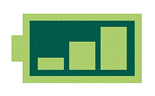 [Speaker Notes: Das Öffnen bis zum Begrenzer sollte nur für die Dauer der aktiven Tätigkeit am Abzug erfolgen! In dieser Stellung besteht zwar ein ausreichender Schutz vor flüchtigen Gefahrstoffen, aber natürlich ein deutlich verminderter Schutz vor Splitterwirkung und Ähnlichem! Zudem wird eine erheblich größere Luftmenge benötigt, was zu einem stark erhöhten Energieverbrauch führt. Daher sollte der Frontschieber nach jeder Tätigkeit im Abzug wieder komplett geschlossen werden.
Bei älteren Abzügen gibt es häufig keine Arretierung bei 50 cm. Daher sollte die 50 cm Markierung, z.B. mit einem Aufkleber oder einem Farbstrich, direkt am Abzug angebracht werden.]
Frontschieber NUR für Aufbau- oder Reinigungsarbeiten komplett öffnen
Nur für den Auf- oder Abbau größerer Apparaturen im Abzug oder für Reinigungsarbeiten, kann der Frontschieber vollständig geöffnet werden.

Bei vollständig geöffnetem Frontschieber besteht keinerlei Schutz!
Zudem wird eine erheblich größere Luftmenge benötigt, was zu einem stark erhöhten Energieverbrauch führt.
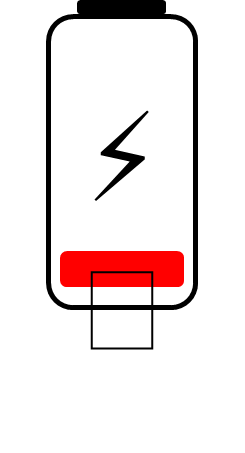 [Speaker Notes: In dieser Stellung besteht keinerlei Schutz vor flüchtigen Gefahrstoffen, Splitterwirkung und Ähnlichem! Zudem wird eine erheblich größere Luftmenge benötigt, was zu einem stark erhöhten Energieverbrauch führt. Der Frontschieber sollte nach jeder Tätigkeit im Abzug wieder komplett geschlossen werden.]
Türen und Fenster geschlossen halten
Bei technisch be- und entlüfteten Laboren müssen die Labortüren und Fenster grundsätzlich geschlossen werden!
✔
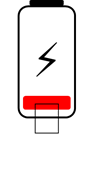 Zu- und Abluft bilden in allen Laboren ein aufeinander abgestimmtes System, das durch geöffnete Türen oder Fenster gestört wird.
[Speaker Notes: Zu- und Abluft bilden in allen Laboren ein aufeinander abgestimmtes System, das durch geöffnete Türen oder Fenster gestört wird. Die geänderten Druckverhältnisse können im ungünstigsten Fall dazu führen, dass die Strömungsgeschwindigkeit im Abzug abnimmt und Gefahrstoffe in das Labor entweichen.]
Kontrolle der Luftströmung bei älteren Abzügen
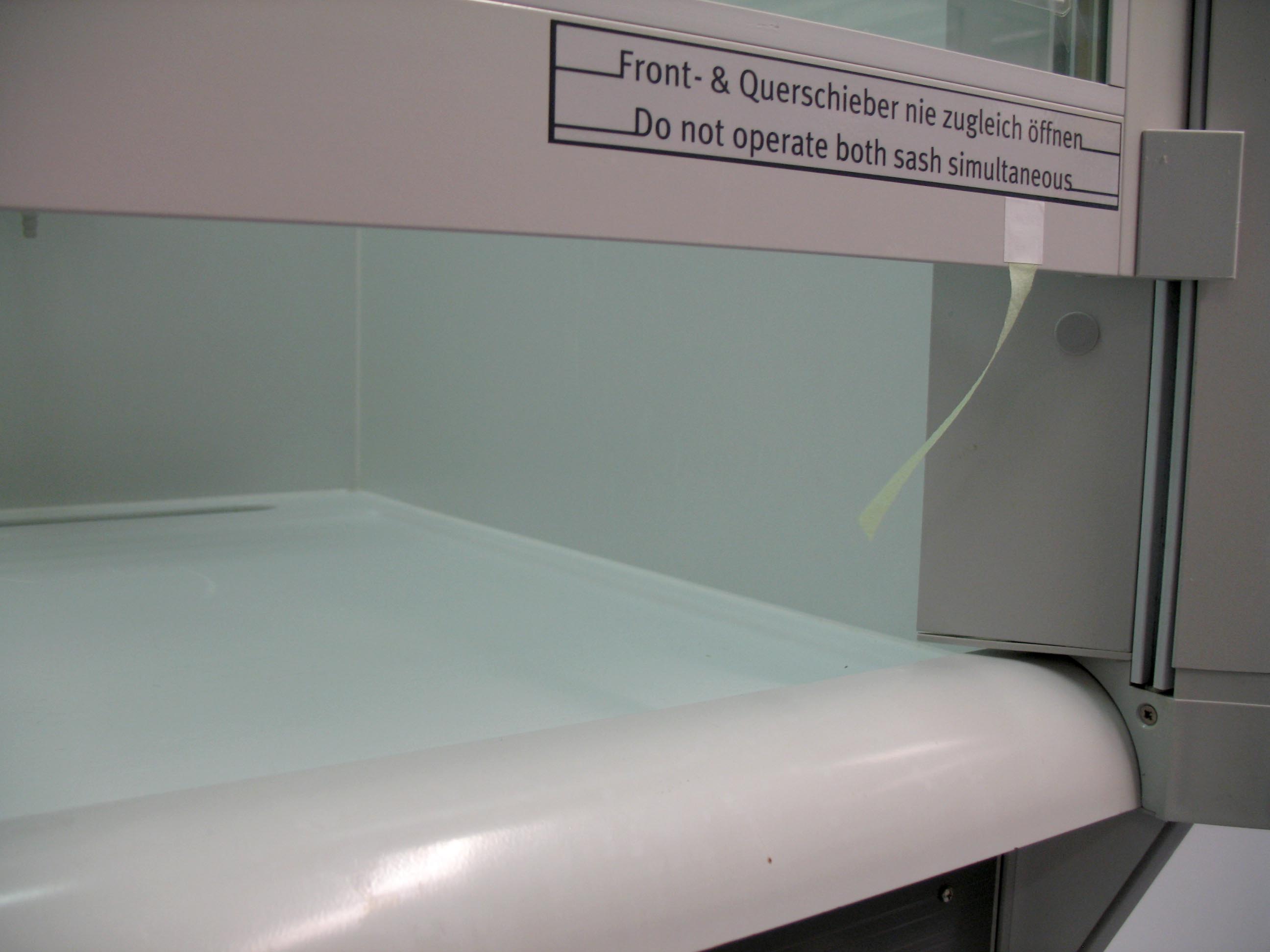 Ältere Abzüge, bis Baujahr 1991, verfügen über keine Dauerüberwachung des Entlüftungsstroms.
Mit einem Papierstreifen oder einem Windrad kann hier die Luftströmung überprüft werden.
Beispiel aus der Praxis:
Der Papierstreifen wird deutlich in den Abzug gesogen. Die Luftströmung ist damit leicht überprüfbar.
[Speaker Notes: Ältere Abzüge, bis Baujahr 1991, verfügen über keine selbsttätige Überwachungseinrichtung des Entlüftungsstroms.
Daher muss bei diesen Abzügen ein z.B. Papierstreifen oder Windrädchen eingebracht werden. 
Bewegt sich der Papierstreifen bzw. das Windrädchen, findet eine Luftbewegung statt und der Abzug ist funktionsfähig und eingeschaltet.]
Kein Schutz im Innenraum des Abzugs
Nicht in den Abzug hineinlehnen!

Es besteht kein Schutz vor Gefahrstoffen!

Es besteht kein Spritz- und Splitterschutz!


Merke:
„Die Scheibe gehört zwischen 
Körper und Experiment!“
Zudem wird eine erheblich größere Luftmenge benötigt, was zu einem  erhöhten Energieverbrauch führt.
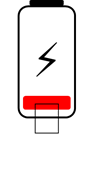 Eingeschränkte lineare Luftströmung beachten
Im Bereich bis ca. 10 cm zur Vorderkante des Abzugs können Luftwirbel entstehen. Der Schutz vor leicht flüchtigen, staubenden oder Aerosole bildenden Gefahrstoffen ist hier eingeschränkt.

Dieser Bereich sollte frei bleiben!
10 cm
[Speaker Notes: Bei Laborabzügen, die über die sogenannte „Stützstrahltechnik“ verfügen, treten die genannten Verwirbelungen nicht auf. Erkundigen Sie sich, welche Art von Abzug in Ihrem Bereich verwendet wird.
Die Wirkungsweise eines Abzuges wird in einem Kurzfilm sehr gut dargestellt. Der Link zum Video: : http://sicheresarbeitenimlabor.de/hauptmenu/hilfe_videos.htm]
Sperrige Aufbauten im Abzug
Sperrige Aufbauten benötigen eine Bodenfreiheit von mindestens 5 cm und einen Abstand zum Frontschieber von mindestens 10 cm, damit die Strömung im Abzug nicht beeinträchtigt wird.
[Speaker Notes: Sperrige Aufbauten benötigen eine Bodenfreiheit von mindestens 5 cm und einen Abstand zum Frontschieber von mindestens 10 cm, damit die Strömung im Abzug nicht beeinträchtigt wird.
(Quelle: Info Merkblatt T032-1 der BG RCI)]
Der Abzug ist kein Lagerplatz
Die Anzahl der Gegenstände im Abzug soll auf das Nötigste reduziert sein.

Gegenstände im Abzug können die Luftströmung im Abzug negativ beeinflussen und so die Schutzwirkung vor flüchtigen Gefahrstoffen verringern.

Gefahrstoffe sollen arbeitstäglich aus dem Abzug in den Sicherheitsschrank gebracht werden.
[Speaker Notes: Technische Regeln für Gefahrstoffe (TRGS) 526, Kapitel 4.3.1: Der Arbeitgeber hat dafür zu sorgen, dass Beschäftigte in Laboratorien Ordnung halten.]
Sicheres Arbeiten am Abzug
Working safely in the fume hood
Lüftung
Lüftung
100%
100%
✔
Nur bei 100% Lüftungsleistung benutzen!
Check for 100% ventilation!
Lüftung
Lüftung
Bilder-
Betriebsanweisung
für Labore mit
variabler Raumlüftung
30%
30%
Türen und Fenster geschlossen halten!
Close doors and windows!
✔
Frontschieber während der Arbeit max. bis zum Begrenzer öffnen (50cm)! 
Do not exceed sash limiter while working (50cm)!
✔
✔
Frontschieber beim Verlassen vollständig schließen!
Close the sash completely when leaving!
max. 50 cm
Sicheres Arbeiten am Abzug
Working safely in the fume hood
Bilder-
Betriebsanweisung
für Labore ohne
variable Raumlüftung
Türen und Fenster geschlossen halten!
Close doors and windows!
✔
Frontschieber während der Arbeit max. bis zum Begrenzer öffnen (50cm)! 
Do not exceed sash limiter while working (50cm)!
✔
Frontschieber beim Verlassen vollständig schließen!
Close the sash completely when leaving!
max. 50 cm
✔
Arbeitsschutz und Energie sparen
Grundsatz: Arbeitsschutzmaßnahmen gehen vor.
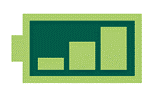 Folgende Maßnahmen helfen sicher, Energie einzusparen:

 	Kühlschränke von 4 °C auf 8 °C regeln
	Tiefkühler von -80 °C auf -70 °C regeln, freie Stellen mit Styropor füllen
	Heizschränke für Glasgeräte auf max. 60 °C betreiben
	nicht ausgelastete Heizschränke & Kühlschränke zusammenführen
	Magnetrührer und andere Kleingeräte über Nacht abschalten.
	Kühlzentrifugen nach Benutzung ausschalten.
	Roti-Bäder ausschalten wenn nicht in Gebrauch, Badtemperatur im Betrieb reduzieren
	Inkubatoren nur einschalten, wenn benötigt
	Autoklaven nicht halbvoll oder zu voll betreiben („steam flow is key“)
	Temperatur des Boilers unter den Waschbecken im Labor auf ECO einstellen
Anhang zur Information
Die folgenden Folien dienen zur weiteren Information der rechtlichen Grundlagen – insbesondere der GefahrstoffV und der TRGS 526 

Und den inneruniversitären Besonderheiten -
Automatische Frontschieber-Schließung
Bewegungsmelder
Manche Laborabzüge sind mit einem Bewegungsmelder ausgestattet, der den Frontschieber automatisch schließt, wenn vor dem Abzug zwei Minuten keine Bewegung registriert wurde. Dadurch werden Personen im Raum automatisch geschützt -
und durch die reduzierte benötigte Luftmenge auch Energie gespart.
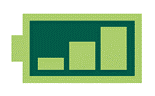 [Speaker Notes: Der Frontschieber kann jederzeit auch manuell geöffnet und geschlossen werden.]
Technik: Hinweis zur Wartung der Lüftungsanlage
Alle Laboratorien und Abzüge werden be- und entlüftet. Dies kann 
für jedes Labor und jeden Abzug einzeln geschehen oder zentral für mehrere Labore und Abzüge über eine große Lüftungsanlage.

Damit die Lüftungsanlagen mit all ihren Komponenten reibungslos funktionieren, müssen sie, wie die Abzüge selbst, einmal jährlich gewartet und überprüft werden. Dazu ist es erforderlich, dass die Lüftungsanlagen teilweise oder für das komplette Gebäude abgeschaltet werden. 

Die Fachbereiche werden vom Betrieb Betriebstechnik rechtzeitig darüber informiert, wann die Lüftungsanlage ausgeschaltet wird.

Für die Nutzer von Abzügen bedeutet das, dass in dieser Zeit nicht mit Gefahrstoffen in den betreffenden Laboren und Abzügen gearbeitet werden darf!
[Speaker Notes: Bei Bedarf kann der/die Sicherheitsreferent/in behilflich sein. Grundsätzlich muss für Änderungen im Arbeitsablauf, wie sie sich z.B. aus einer abgeschalteten Lüftungsanlage ergeben, eine Gefährdungsbeurteilung erstellt werden.]
Technik: Hinweis zum Gleichzeitigkeitsfaktor
Im Neubau der Chemie wurde die Lüftungsanlage so dimensioniert, dass nicht gleichzeitig an allen Abzügen mit geöffnetem Frontschieber gearbeitet werden kann. 
Bei geöffnetem Frontschieber werden generell immense Luftmenge abgeführt. Der Gleichzeitigkeitsfaktor für die Lüftungsanlagen beträgt in der Regel 0,67 und besagt, dass 2/3 (67%) aller Frontschieber in einem Bereich geöffnet sein können, ohne das es zu einer verminderten Strömungsgeschwindigkeit in den Abzügen kommt. Werden darüber hinaus weitere Frontschieber in diesem Bereich geöffnet, ist die Lüftungsanlage ggf. überfordert und die Abzüge zeigen „Alarm, LOW“, oder eine ähnliche Fehlermeldung an. In diesem Fall sollten so viele Frontschieber wie möglich geschlossen werden, damit das geprüfte Rückhaltevermögen der Abzüge wieder gewährleistet wird. 
 
Für die Nutzer von Abzügen ist wichtig zu wissen, dass die Frontschieber 
nicht alle gleichzeitig geöffnet werden dürfen.
[Speaker Notes: Erkundigen Sie sich, ob in Ihrem Bereich die Lüftungsanlagen einem Gleichzeitigkeitsfaktor unterliegen. An der Philipps-Universität ist derzeit (stand 25.03.2019) der Neubau Chemie das einzige Gebäude mit dieser Einschränkung (Erklärung: Der Neubau verfügt über 600(!) Abzüge. Um den Luftstrom für alle Abzüge bei geöffnetem Frontschieber gleichzeitig gewährleisten zu können, wären absurd große Lüftungsanlage notwendig gewesen und damit verbunden unwirtschaftlich hohe Kosten.)]
Rechtliche Vorgaben
Technische Ausstattung eines Labors gemäß TRGS 526; Kapitel 6.2.5 - Lüftung -; gerichtet an den Betreiber

(1) Laboratorien müssen mit ausreichenden, jederzeit wirksamen technischen Lüftungseinrichtungen ausgerüstet sein. Die Zuluft muss erforderlichenfalls erwärmt und zugfrei zugeführt werden können. Die Abluft darf ganz oder teilweise über die Abzüge geführt werden, wenn dabei die volle Leistung der Abzüge erhalten bleibt. Ein Luftwechsel von 25 m³/h pro m² Nutzfläche des Labors (Anm. d. Verf.: entspricht ca. 8-fachen Luftwechsel pro Stunde) kann dann reduziert oder auch eine natürliche Lüftung eingesetzt werden, wenn die Gefährdungsbeurteilung ergibt, dass diese Maßnahme für die vorgesehenen Tätigkeiten dauerhaft ausreichend und wirksam ist. In Laboratorien, die mit einem geringeren Luftwechsel als den geforderten 25 m³/m² in der Stunde betrieben werden, sind Tätigkeiten beispielsweise mit brennbaren Flüssigkeiten oder sonstigen leicht flüchtigen, staubenden oder Aerosole bildenden Gefahrstoffen nur in kleinstem Maßstab möglich, wenn nicht andersartige zusätzliche Schutzmaßnahmen ergriffen werden.
[Speaker Notes: Es handelt sich um ein wörtliches Zitat aus der TRGS 526.
Links zu rechtlichen Vorgaben finden Sie auch auf der Seite „Sicherheit“ der Philipps-Universität:
https://www.uni-marburg.de/de/universitaet/administration/sicherheit]
Rechtliche Vorgaben
Technische Ausstattung eines Labors gemäß TRGS 526; Kapitel 6.3.1 - Abzüge -; gerichtet an den Betreiber

(1) Abzüge müssen so beschaffen sein, dass durch ihre Bauweise und Luftführung im Betriebszustand: 

Gase, Dämpfe oder Stäube in gefährlicher Konzentration oder Menge aus dem Abzugsinneren nicht in den Laborraum gelangen können, 
sich im Abzugsinneren keine gefährliche explosionsfähige Atmosphäre bilden kann und 
Beschäftigte gegen verspritzende gefährliche Stoffe oder umherfliegende Glassplitter geschützt sind.
[Speaker Notes: Es handelt sich um ein wörtliches Zitat aus der TRGS 526.
Links zu rechtlichen Vorgaben finden Sie auch auf der Seite „Sicherheit“ der Philipps-Universität:
https://www.uni-marburg.de/de/universitaet/administration/sicherheit]
Rechtliche Vorgaben
Technische Ausstattung eines Labors gemäß TRGS 526; Kapitel 4.11.1 - Tätigkeiten im Abzug -; gerichtet an Beschäftigte und Verantwortliche

(1) Tätigkeiten, bei denen Gase, Dämpfe oder Schwebstoffe in gefährlicher        Konzentration oder Menge auftreten können, dürfen nur in Abzügen
ausgeführt werden. Die Frontschieber sind bei solchen Tätigkeiten geschlossen zu halten. 

(2) Außerhalb der Abzüge dürfen Tätigkeiten, bei denen Gase, Dämpfe oder Schwebstoffe in gefährlicher Konzentration oder Menge auftreten können, nur durchgeführt werden, wenn durch geeignete Maßnahmen oder durch die Art der Arbeit sichergestellt ist, dass eine Gefährdung der Beschäftigten durch diese Stoffe ausgeschlossen ist.
[Speaker Notes: Es handelt sich um ein wörtliches Zitat aus der TRGS 526.
Links zu rechtlichen Vorgaben finden Sie auch auf der Seite „Sicherheit“ der Philipps-Universität:
https://www.uni-marburg.de/de/universitaet/administration/sicherheit]